Advances in Additive Manufacturing Using Magnesium Alloy Powders 

The Eight Triennial International Aircraft Fire and Cabin Safety Research Conference
October 24-27
Atlantic City NJ

Dr. Rajiv Tandon
Magnesium Elektron Powders
Copyright © Magnesium Elektron Powders 2016
Outline
Background
Introduction to Additive Manufacturing
Challenges/Opportunities for A/M Using Mg Alloy Powders
Directed Energy Deposition of Elektron®MAP 43 
Laser Powder Bed Deposition of Elektron®MAP 43
Summary & Conclusions
A Luxfer Group Company
MAGNESIUMELEKTRON
POWDERS
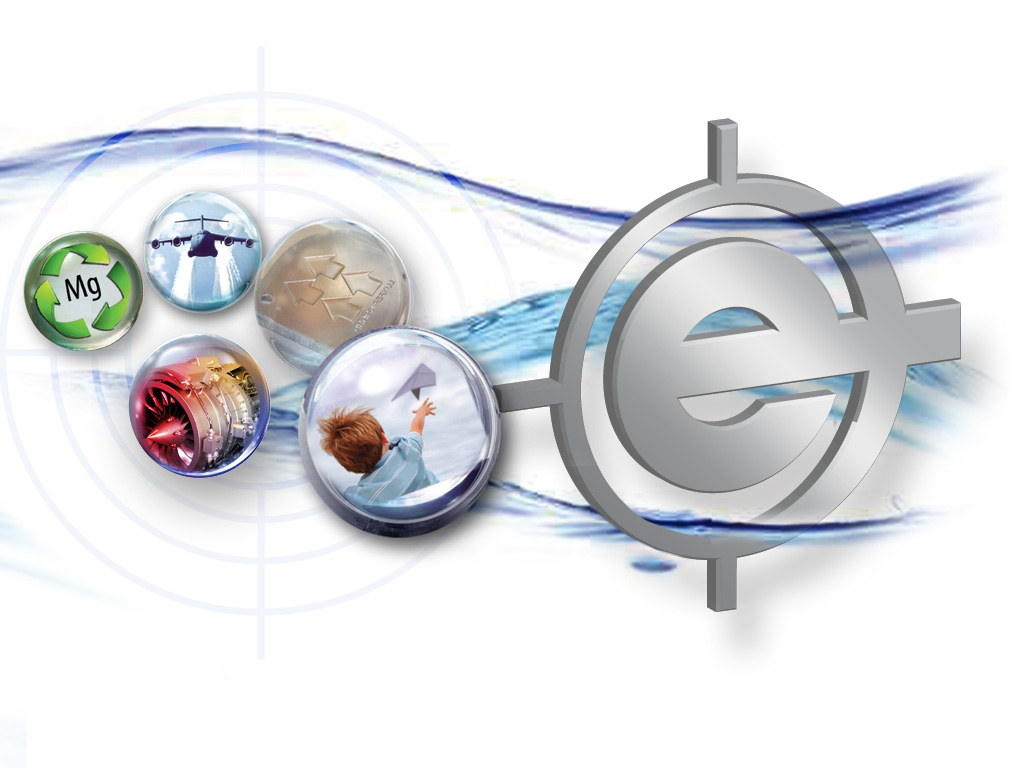 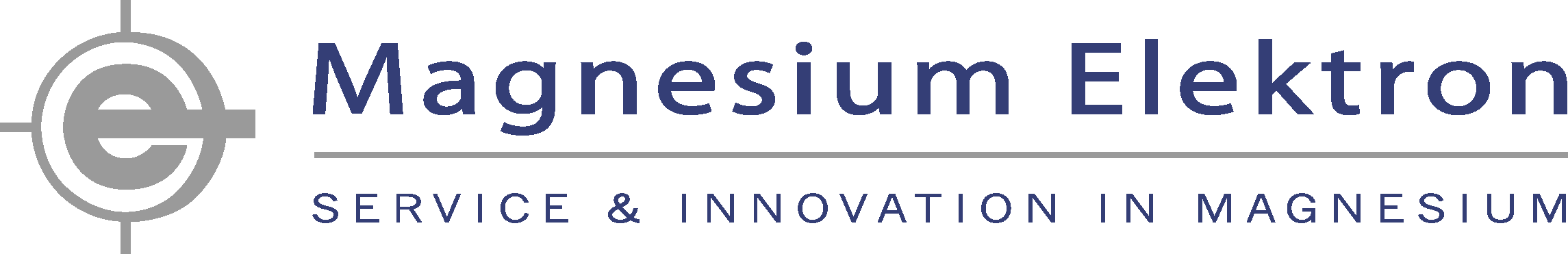 Questions?
rajiv.tandon@magnesium-elektronusa.com
mobile: 732-573-5173
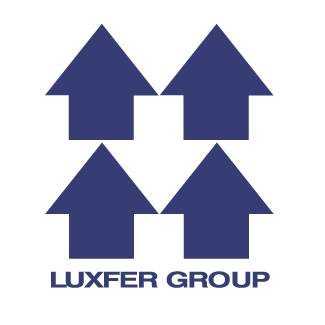 ENVIRONMENTAL
HEALTH CARE
PROTECTION
SPECIALITY